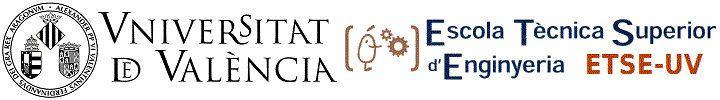 Bases de datos y sistemas de información
Vicente Cerverón y Esther de Ves
Departament d’Informàtica
Escola Tècnica Superior d’Enginyeria
Universitat de València 	www.uv.es/etse
Introducción
Un sistema de información (SI):
 es un conjunto de elementos que funcionan conjuntamente con el objetivo de recoger, tratar, manipular y aportar la información necesaria para el desarrollo de las actividades de una empresa u organización.
Se dice que un SI está informatizado:
 si está soportado por un ordenador.  Es el que nos concierne en este curso.
2
Introducción: ¿qué usar?
Las hojas de cálculo pueden ser adecuadas para registrar datos sobre un tipo de entidad:
Asistentes a una conferencia
Estudiantes en una clase
Clientes de una empresa
pero
es complicado mantener información sobre entidades interrelacionadas
es complicado hacer consultas elaboradas
3
Introducción: ¿qué usar?
Conviene emplear una base de datos cuando:
Se tiene una gran cantidad de información
La información se refiere a varios tipos de entidades que guardan relaciones entre sí (no se trata de una simple lista)
No se quiere guardar información redundante y se quiere evitar la inconsistencia
Se quiere acceder a la información de forma rápida y flexible (y tal vez varios/muchos usuarios a la vez)
Se quiere obtener información elaborada a partir de datos más simples
4
Base de datos: definición
Una Base de Datos es un conjunto de datos integrados con información de un sistema objeto, con redundancia controlada y con una estructura que trata de reflejar la del sistema objeto y facilitar la organización, recuperación y elaboración de información
La BD la forman los datos y su descripción
Un SGBD es un software específico que permite a los usuarios crear, mantener y manipular la BD.
Access es un SGBD.
5
Bases de datos relacionales
6
Caso práctico de diseño de una BDs
CIUDAD
PAIS
De cada ciudad queremos almacenar:
Código Ciudad
Nombre
País
Provincia/Estado
Población
Una empresa internacional necesita almacenar información de ciudades situadas en cualquier parte del mundo. Estas ciudades se encuentran situadas en países, que su vez se localizan en los continentes conocidos. Puesto que esta empresa se dedica al comercio internacional, otro aspecto importante que se desea almacenar es la información relativa a los idiomas hablados en cada uno de los países.
De cada país queremos almacenar entre otros:
Código País
Nombre
Continente
Región
Superficie en m2
Año independencia
Población
Esperanza de Vida
Nombre Local
Gobierno
Jefe de Gobierno
Capital
….
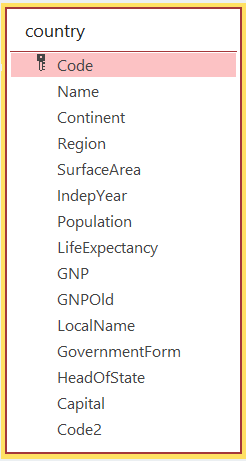 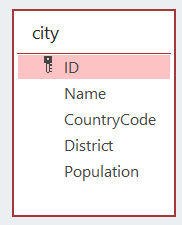 IDIOMA
De cada idioma se almacena: 
Código idioma
Nombre
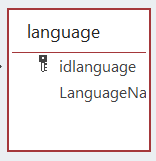 7
CIUDAD
De cada ciudad queremos almacenar:
Código Ciudad
Nombre
País
Provincia
Población
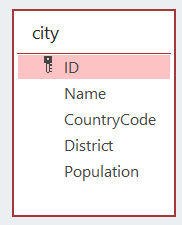 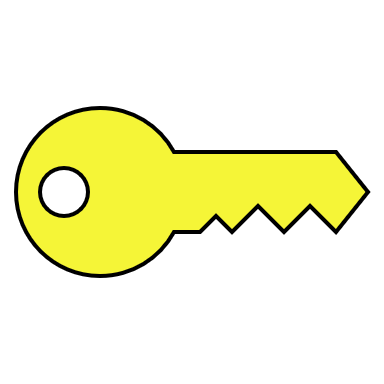 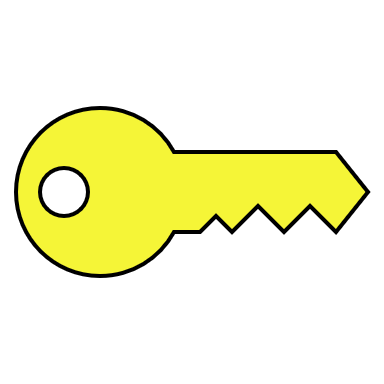 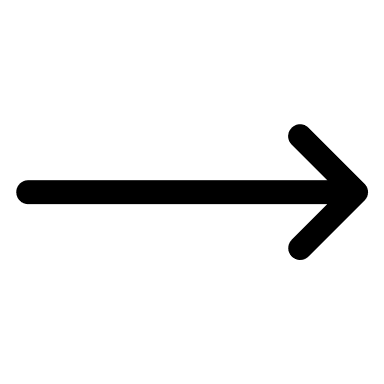 Atributo  				Columna
Cada ciudad distinta             Fila
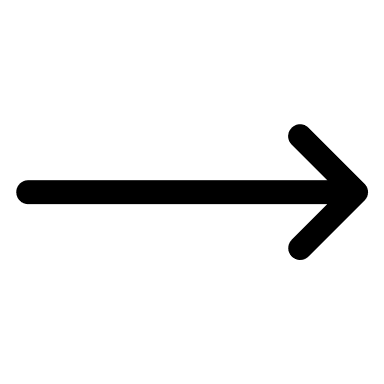 Cada atributo (columna) es de un tipo de dato diferente (número, texto, fecha, etc): dominio.
Una tabla no puede tener filas iguales:
la clave primaria es un atributo/s que sirven para identificar/diferenciar filas de la tabla.
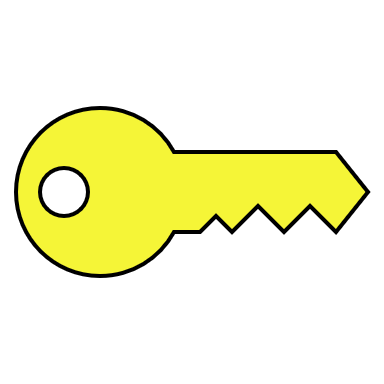 8
PAIS
De cada país queremos almacenar entre otros:
Código País
Nombre
Continente
Región
Superficie en m2
Año independencia
Población
Esperanza de Vida
Nombre Local
Gobierno
Jefe de Gobierno
Capital
….
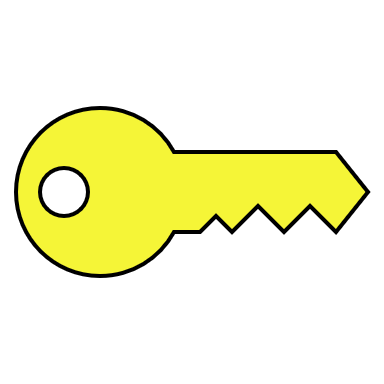 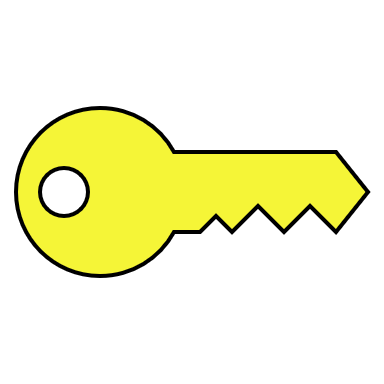 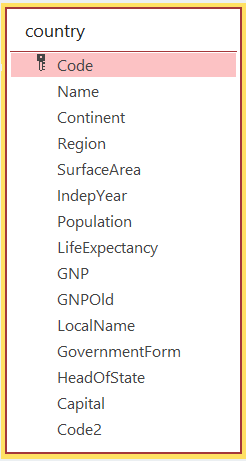 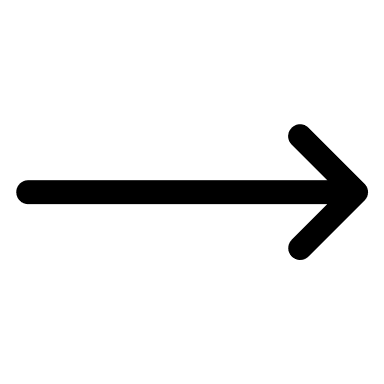 Atributo  				Columna
Cada ciudad distinta             Fila
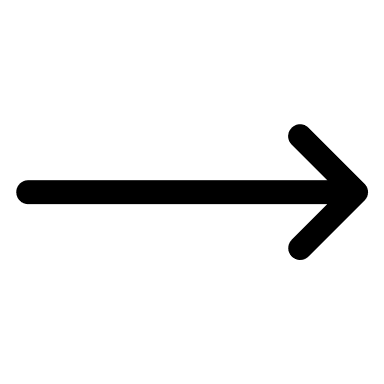 9
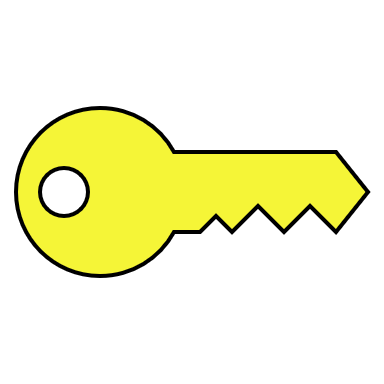 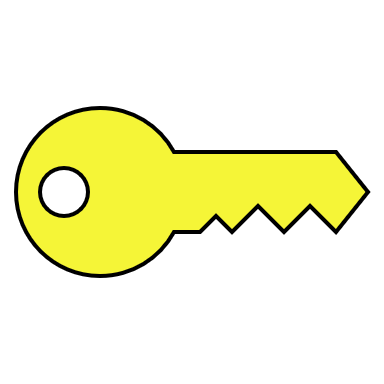 IDIOMA
De cada idioma se almacena: 
Código idioma
Nombre
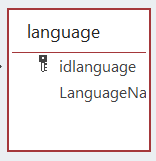 10
Relaciones
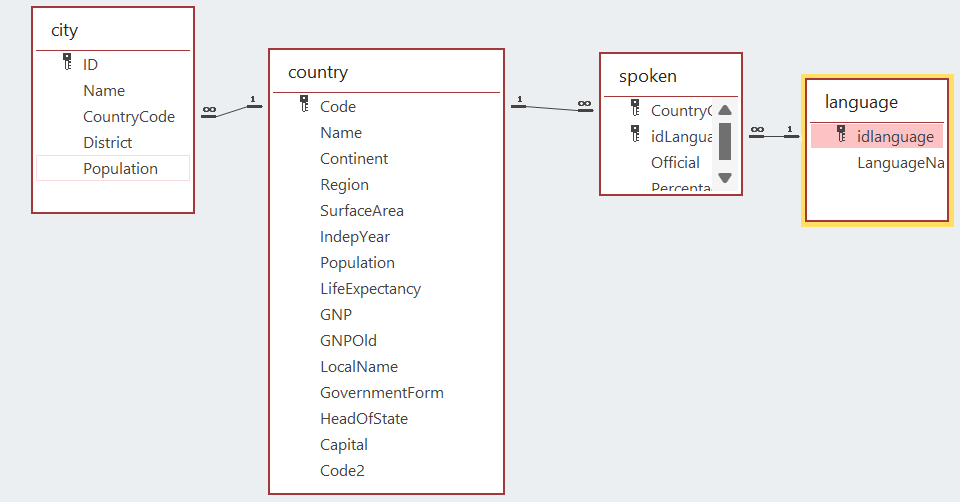 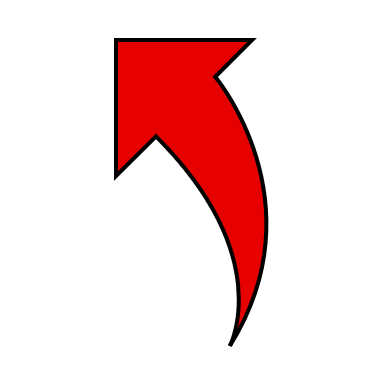 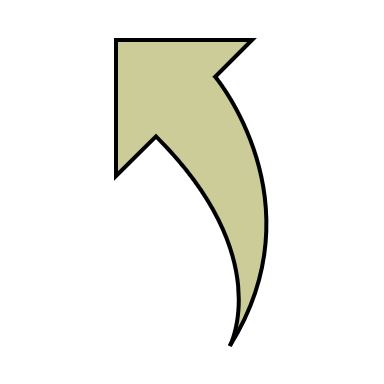 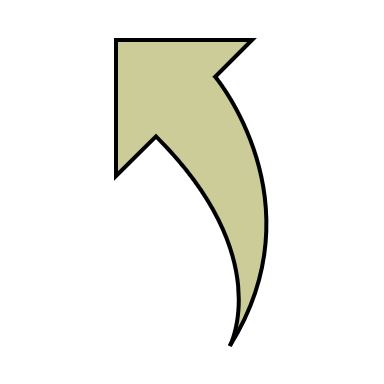 Castellano
España
Euskera
Madrid
España
Valencia
Cuba
…
11
Software de BDs: Access
tabla
Filas: Rojo
Columnas: Verde
Comenzamos…
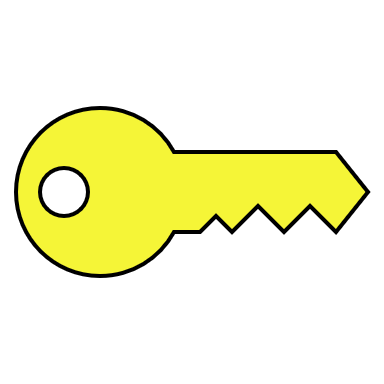 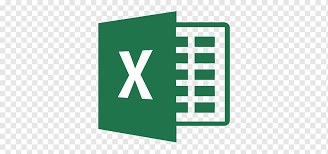 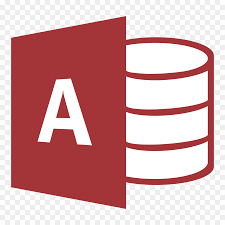 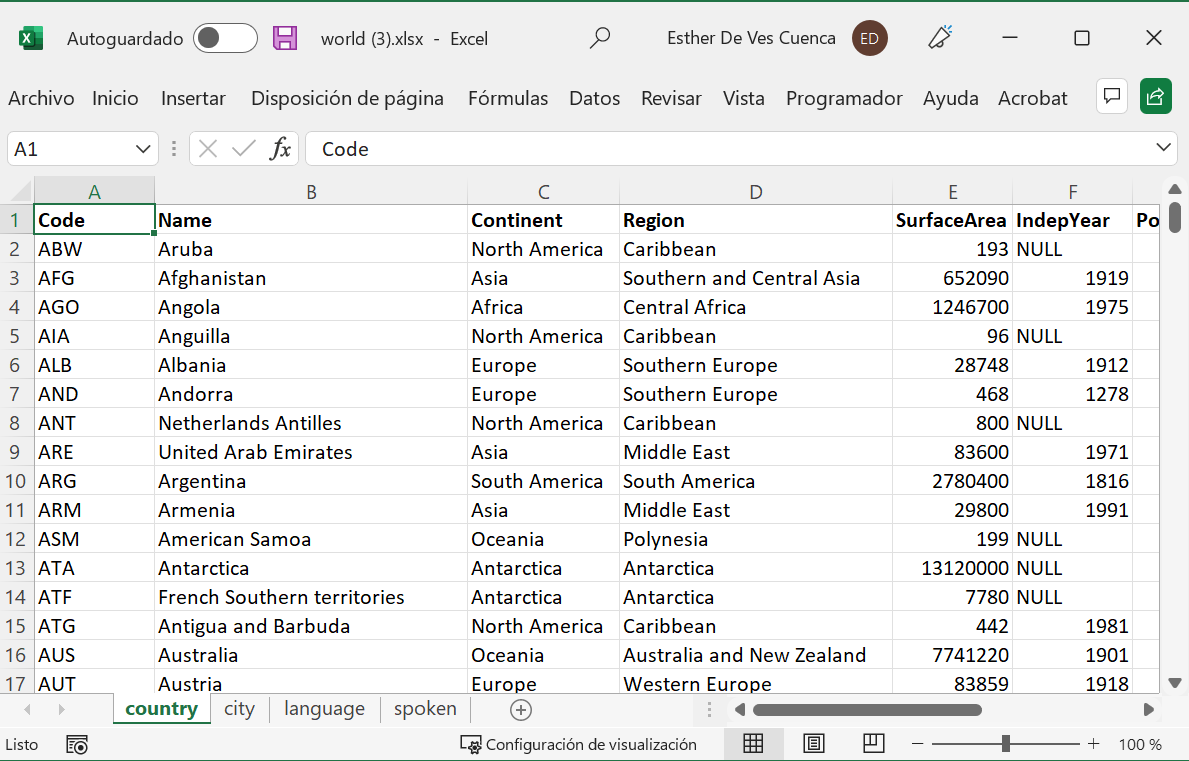 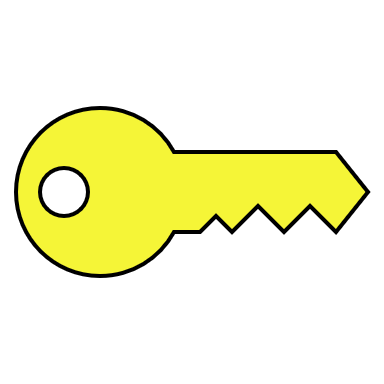 También puedes crear una tabla a partir de una hoja de datos …
A continuación, vamos a trabajar con una base de datos ya creada.